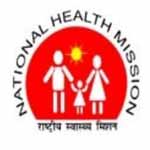 Department of Health and Family Welfare Chhattisgarh
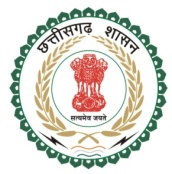 Human Resources
 Management Information System
Presented by
Mrs. Niharika Barik, IAS
Secretary – Health & Family Welfare, Govt. of Chhattisgarh
10/31/2018
HRMIS
1
What is HRMIS?
Human Resource Management Information System or HRMIS - HR software that combines a number of systems and processes to ensure easy management of human resources, business processes and data

This project captures information of employees of health department.
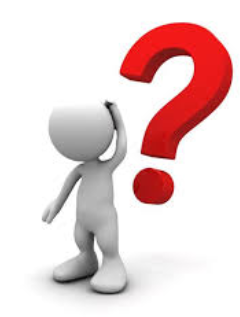 10/31/2018
HRMIS
2
Software
Advance Data Security. (Server in NIC)
All Your Information is in One Central Place. 
Reduce Human Error.
Eliminate Majority of HR Paperwork
Communicate More Effectively
Access at your Fingertips Anywhere, Anytime
(Multifarious uses-Various reports, Leave, pay slip,  transfer application etc.)
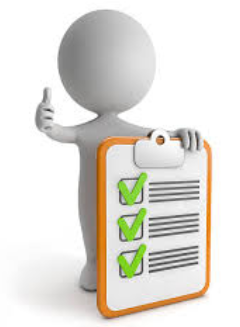 10/31/2018
HRMIS
3
Modules
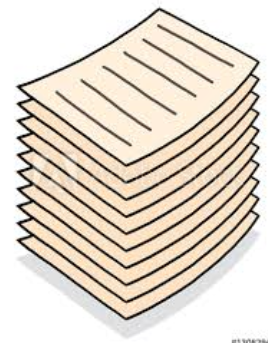 Employee Registration
Setup  Masters
Designation Master
Salary Module
Transfer Module
Leave Module
APR Module
Logins – Registered Employee, CMHO, DHS, District Accounts Manager etc.
10/31/2018
HRMIS
4
Registered Employee Login
10/31/2018
HRMIS
5
Registered Employee Dashboard
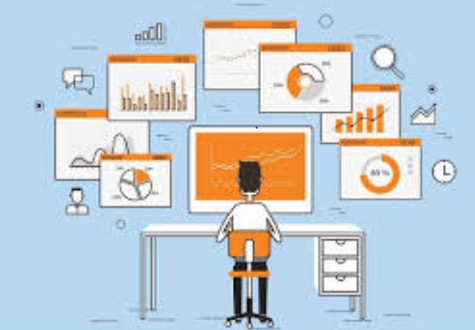 Profile Up-dation
 Objection Raise
 Transfer Apply
 Leave Apply
  Annual Performance Appraisal
 Salary Slip Print
10/31/2018
HRMIS
6
Registered Employee Dashboard
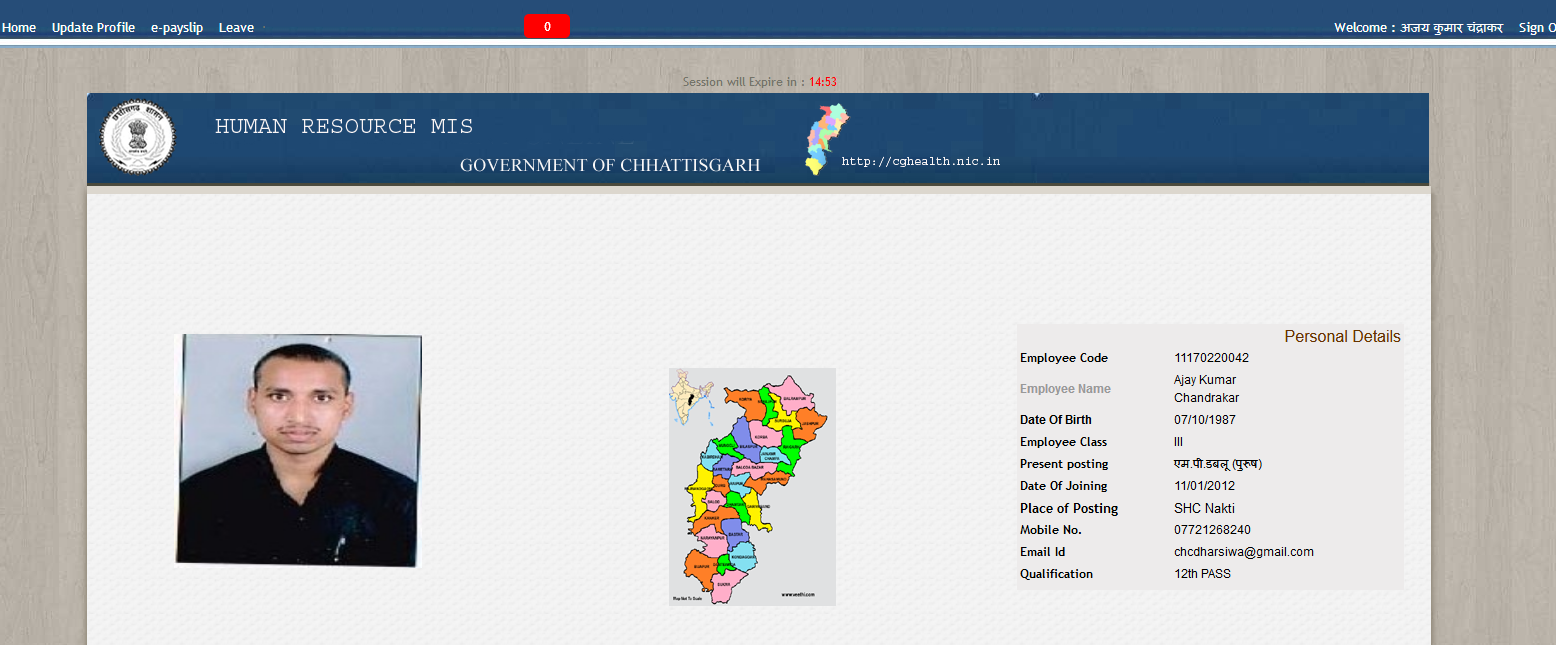 10/31/2018
HRMIS
7
Registered Employee Profile Update
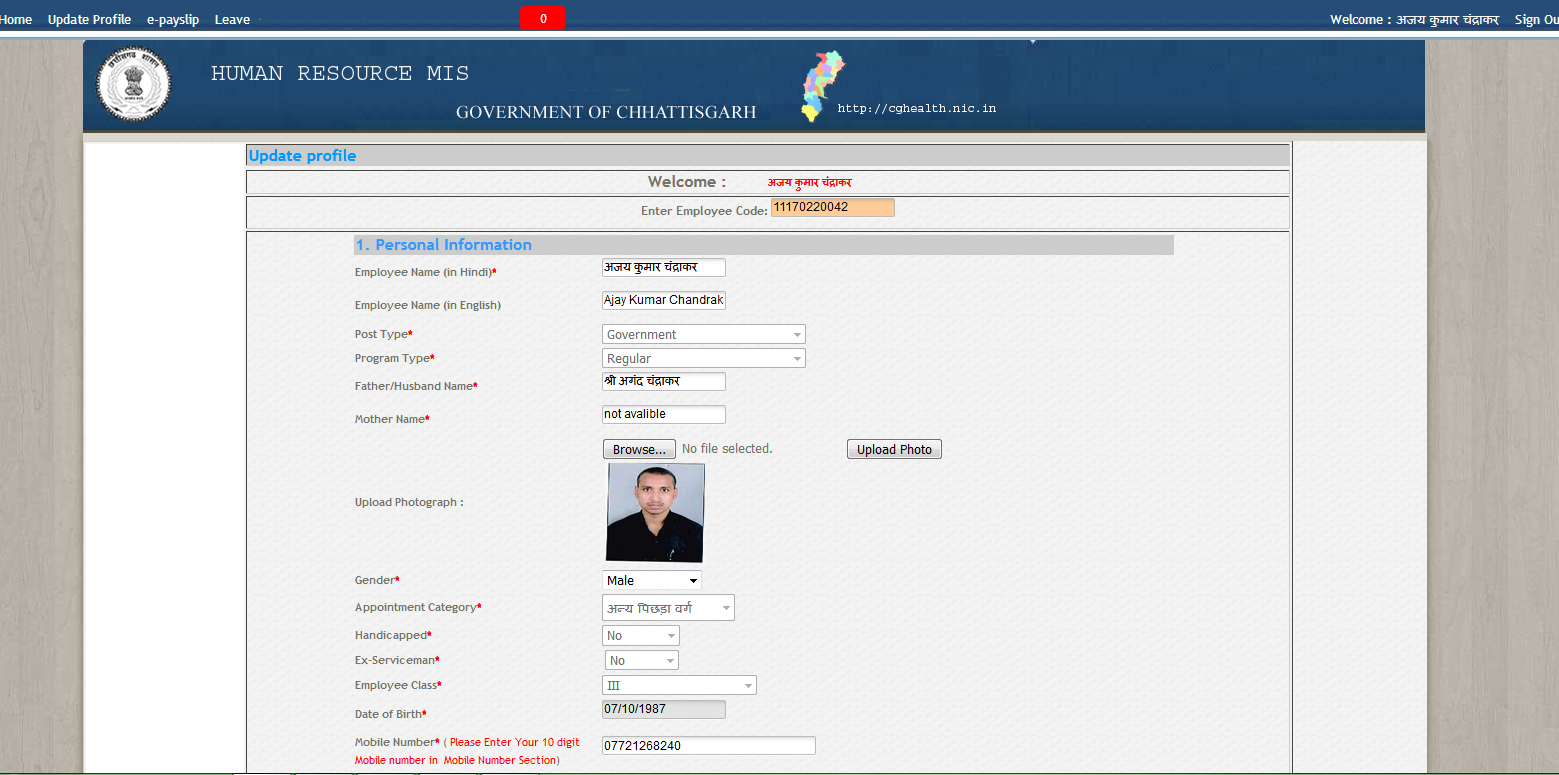 10/31/2018
HRMIS
8
Registered Employee Profile Objection Form
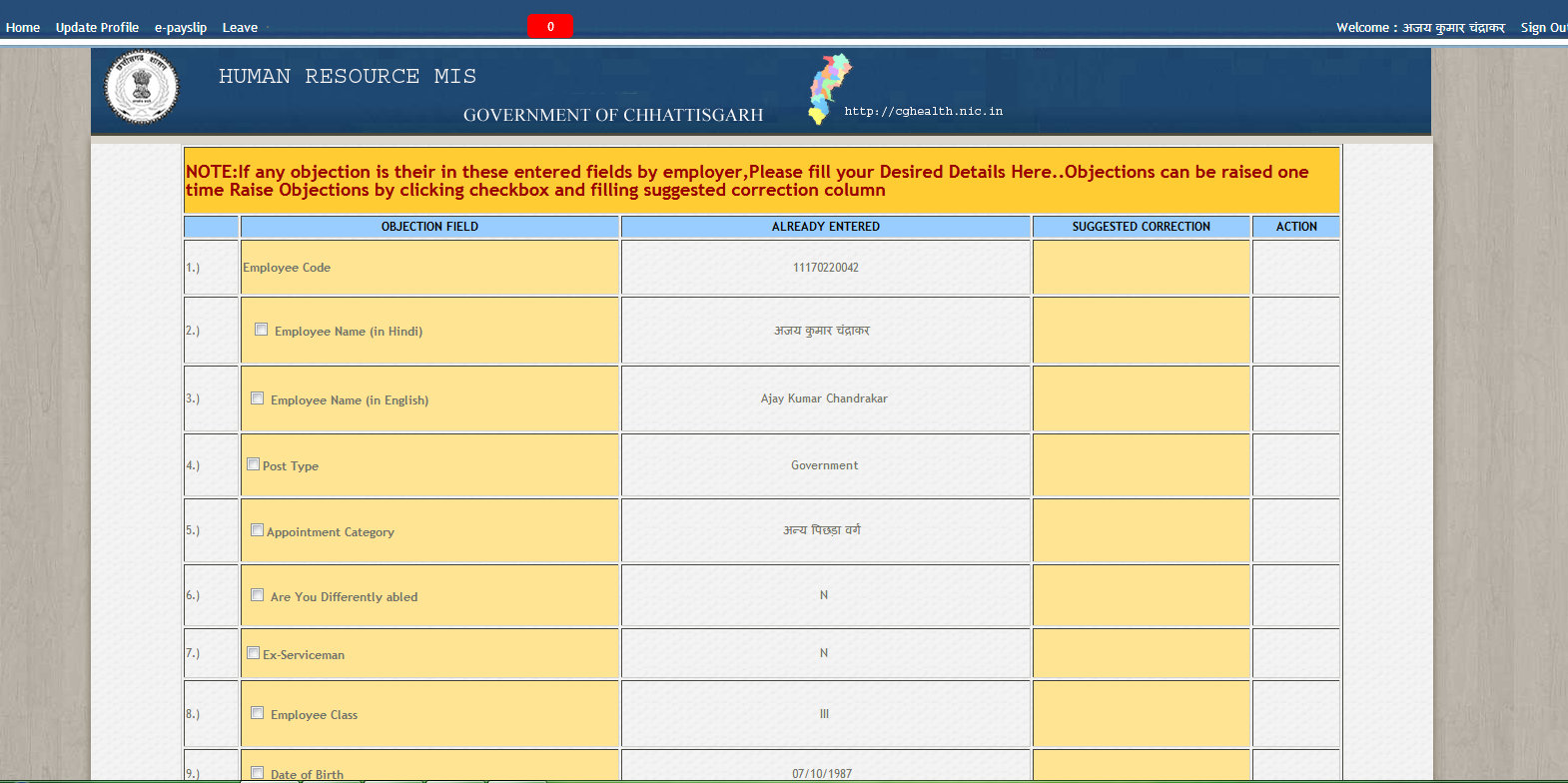 10/31/2018
HRMIS
9
Registered Employee Objection Raise/Update
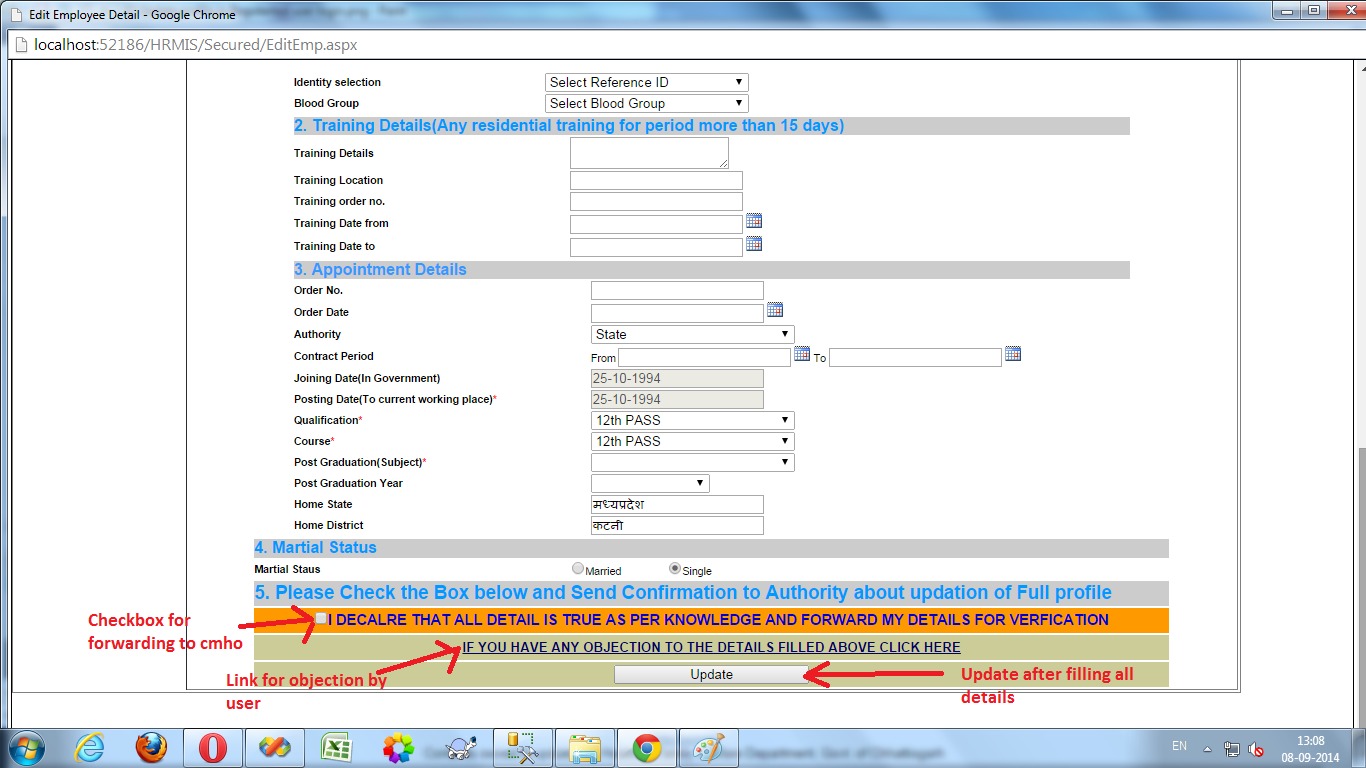 10/31/2018
HRMIS
10
Registered Employee Transfer Application
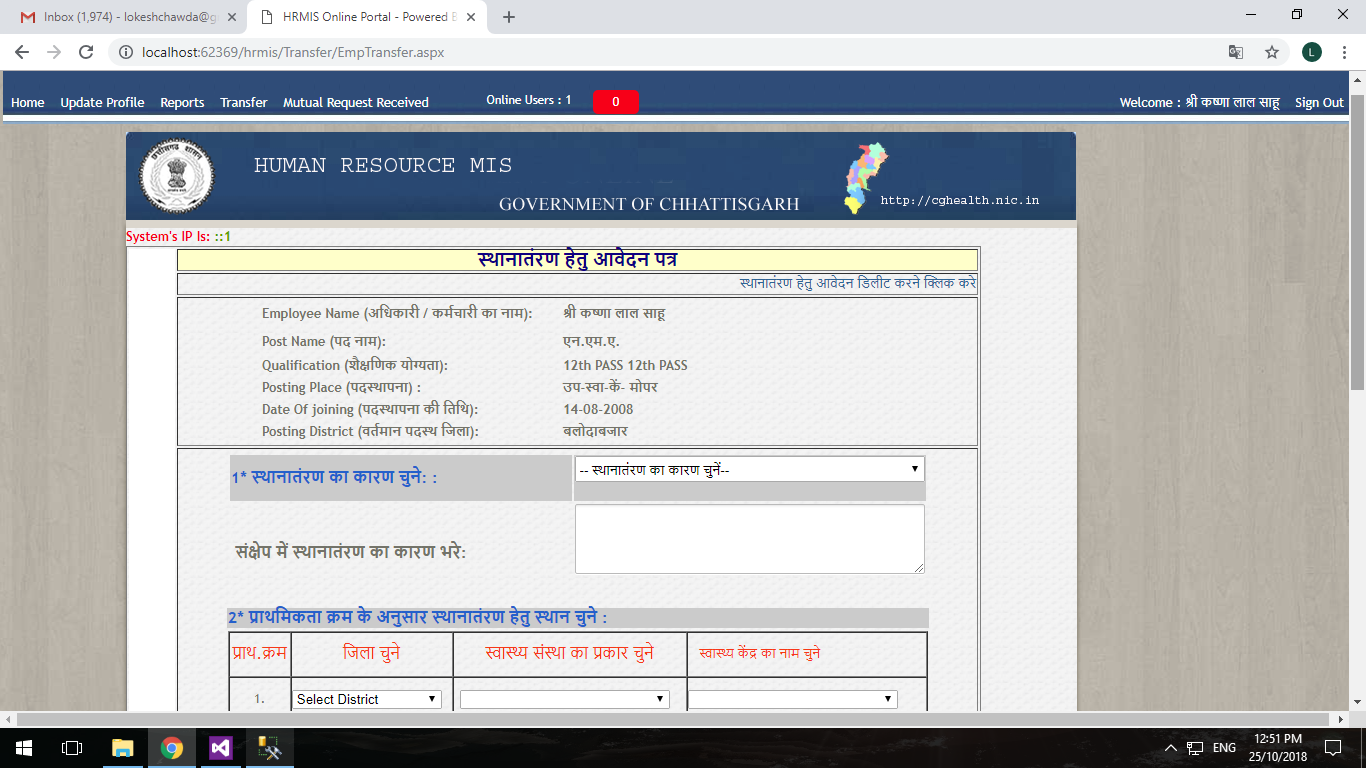 10/31/2018
HRMIS
11
Registered Employee Leave Apply
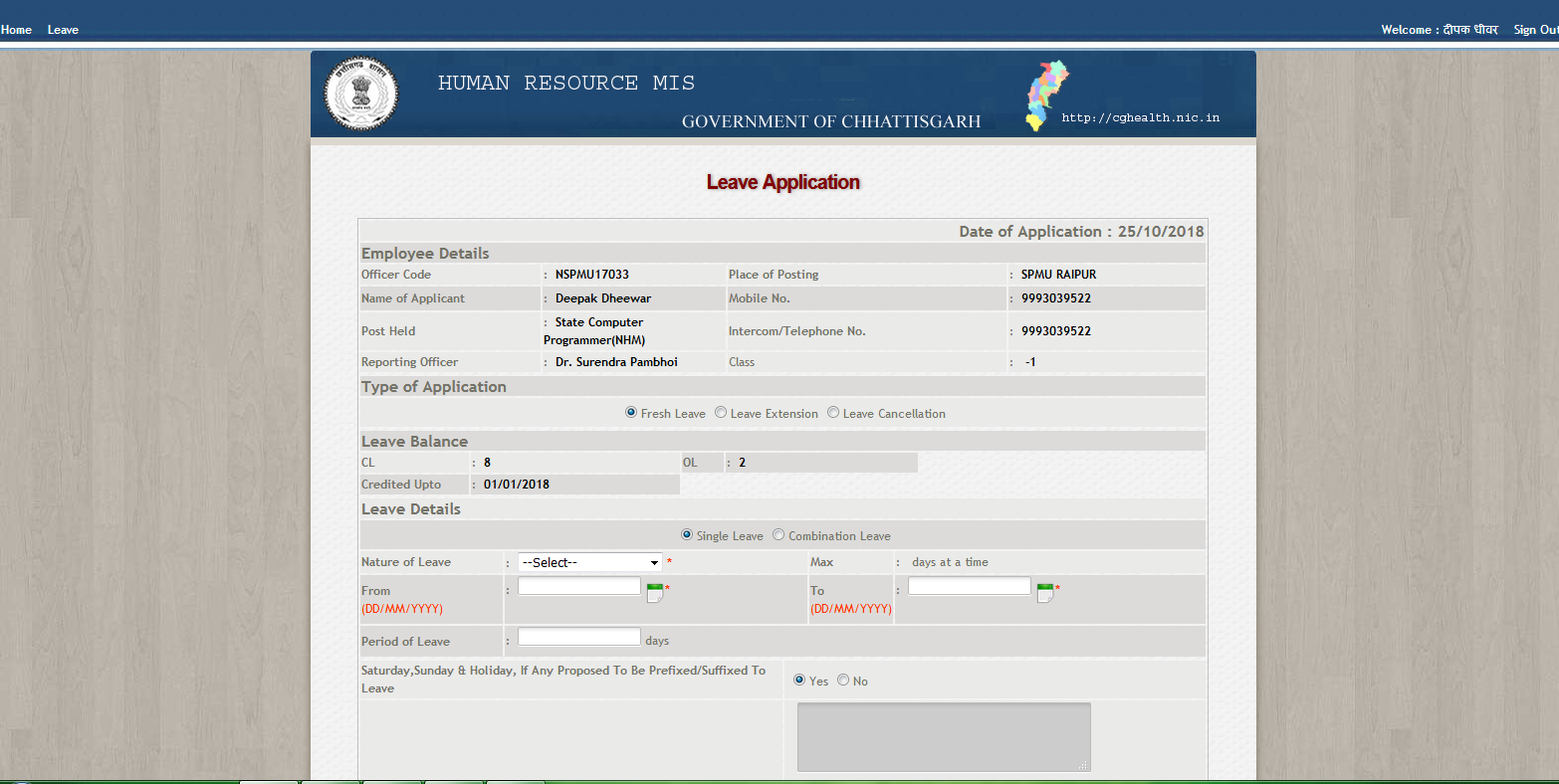 10/31/2018
HRMIS
12
Registered Employee Leave Dashboard
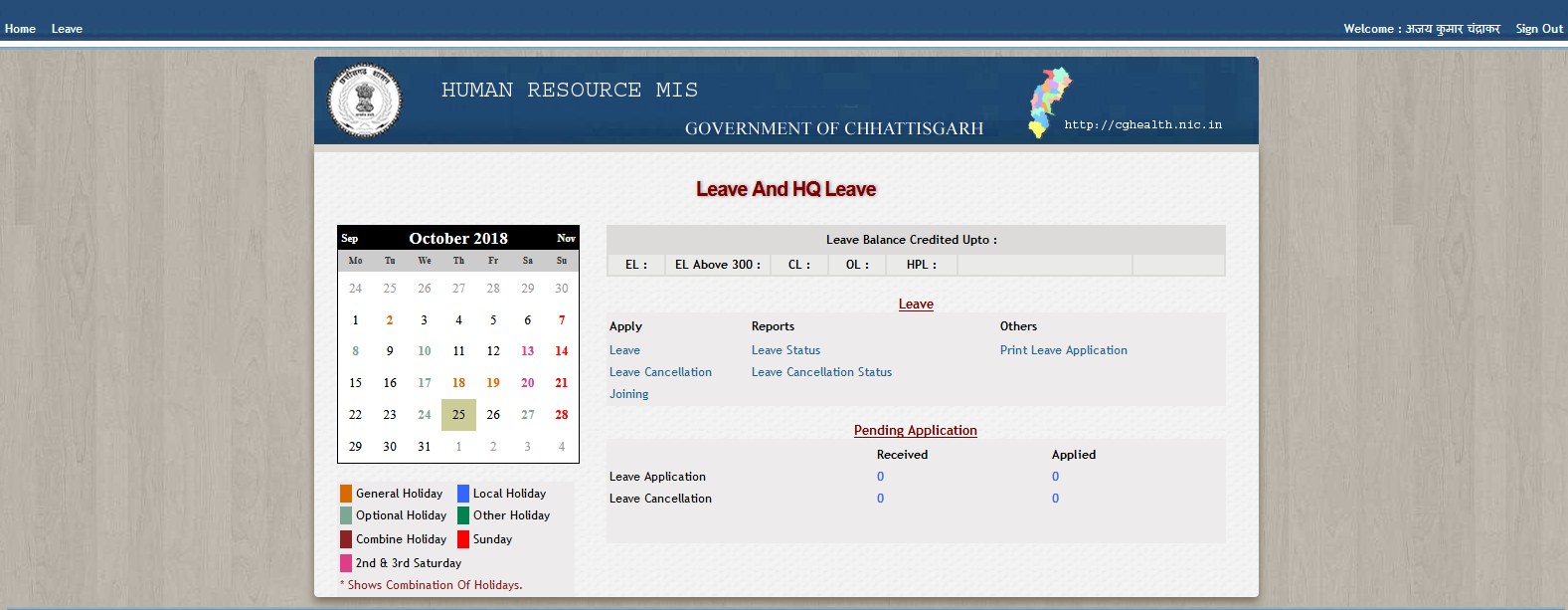 10/31/2018
HRMIS
13
Contractual Employee Annual Performance Appraisal
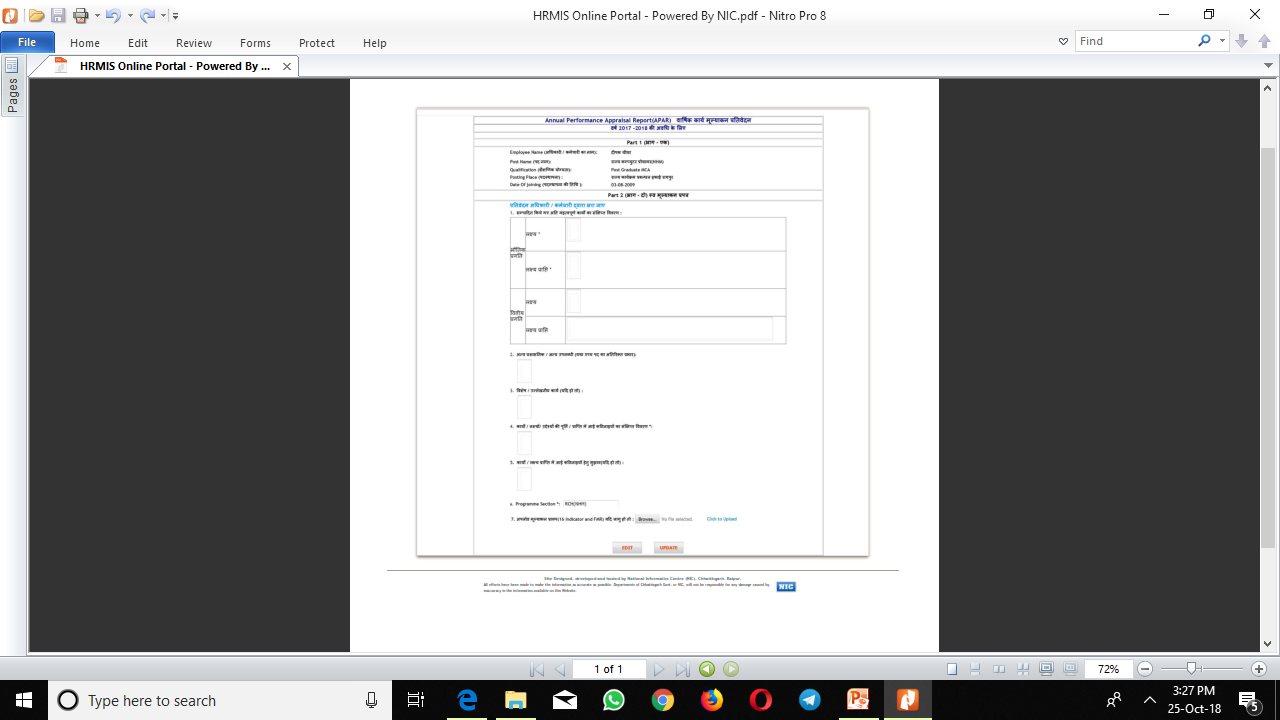 10/31/2018
HRMIS
14
Registered Employee – Salary Slip
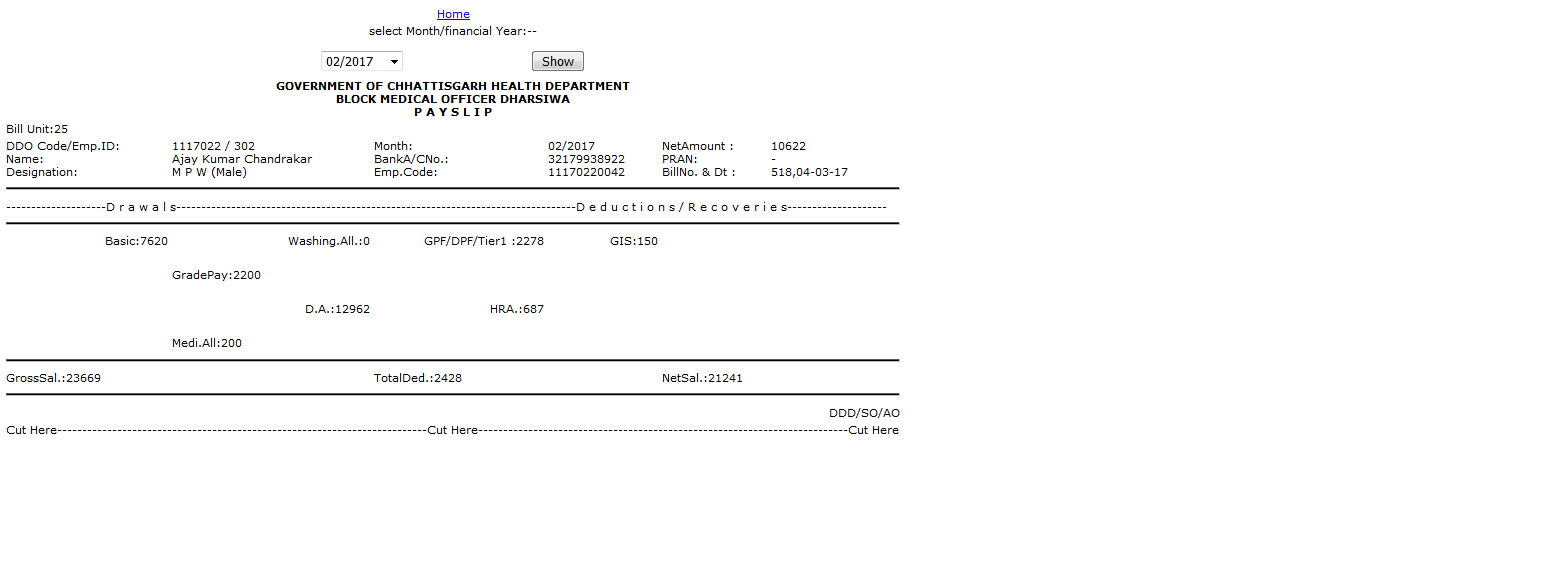 10/31/2018
HRMIS
15
Institutional Setup covered
10/31/2018
HRMIS
16
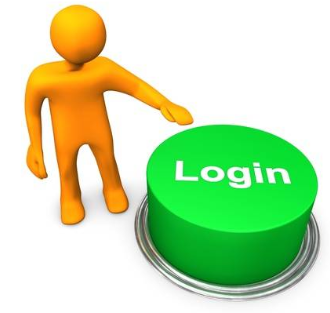 CMHO Login
Dashboard
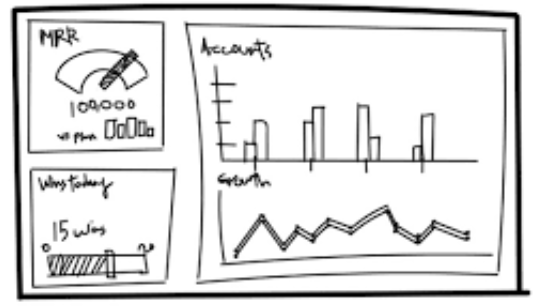 CMHO dashboard has the summary of all information. It has employees up-dation of profile, objections raised and cleared status
Set-up verification
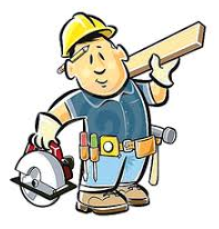 The CMHO Login can check the Setups of institution and add regular and contractual employees working on these setup
10/31/2018
HRMIS
17
CMHO Dashboard
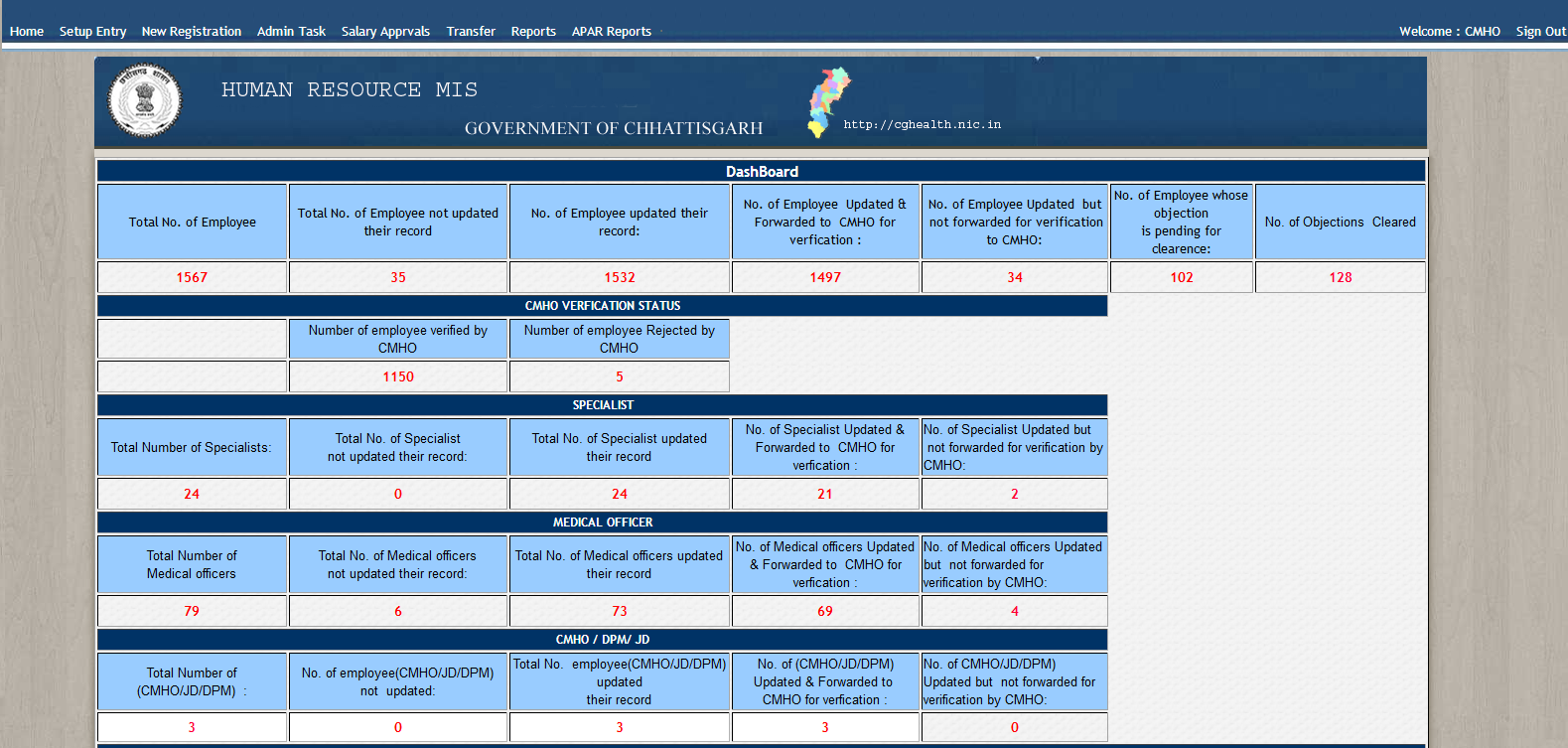 10/31/2018
HRMIS
18
CMHO Setup Verification
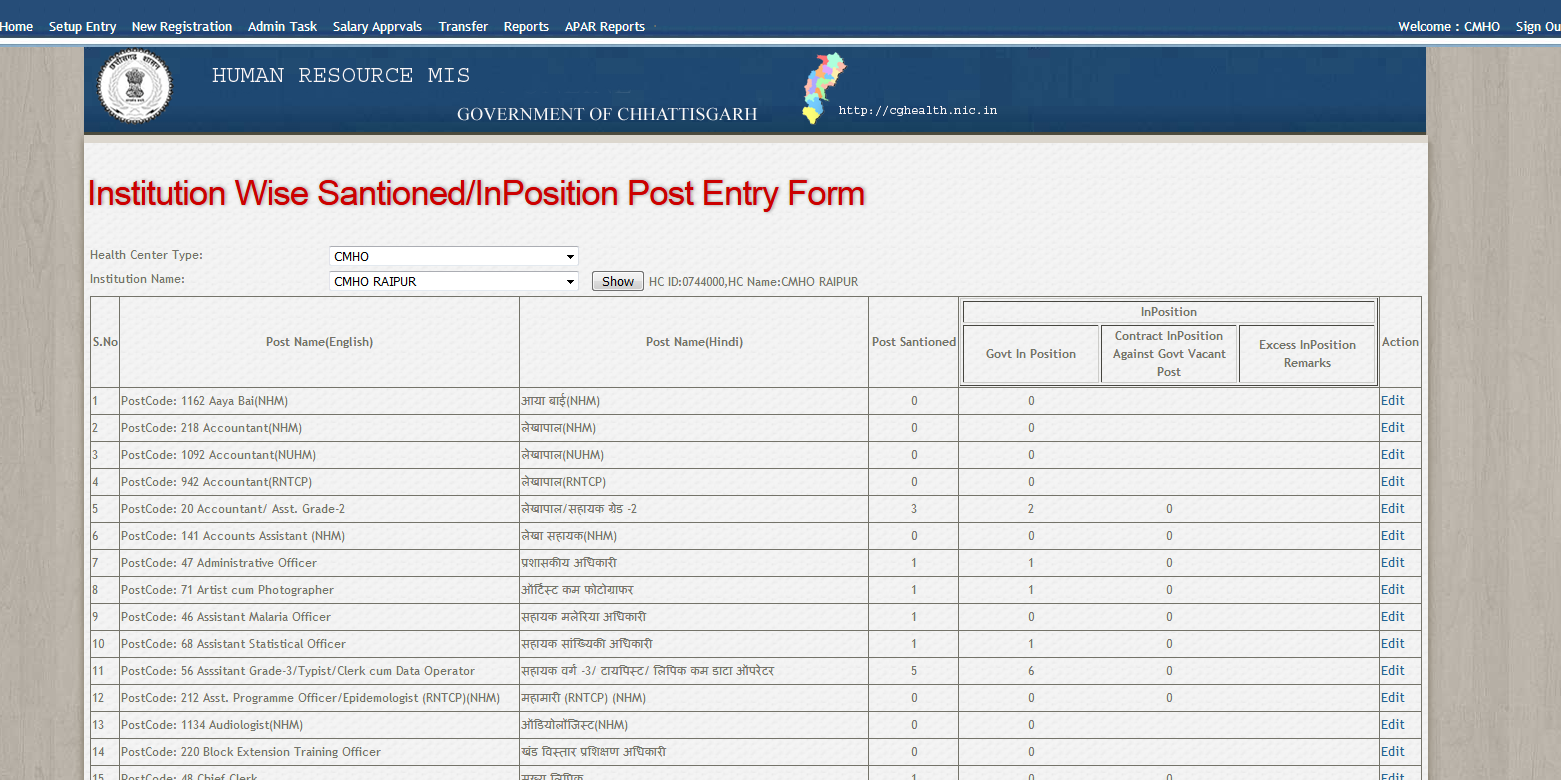 10/31/2018
HRMIS
19
CMHO Objection Clearance
Some fields in the employee profile cannot be edited, for eg. Place of posting. Then the objection is raised by the employee and is checked and cleared by CMHO login with verification from service book.
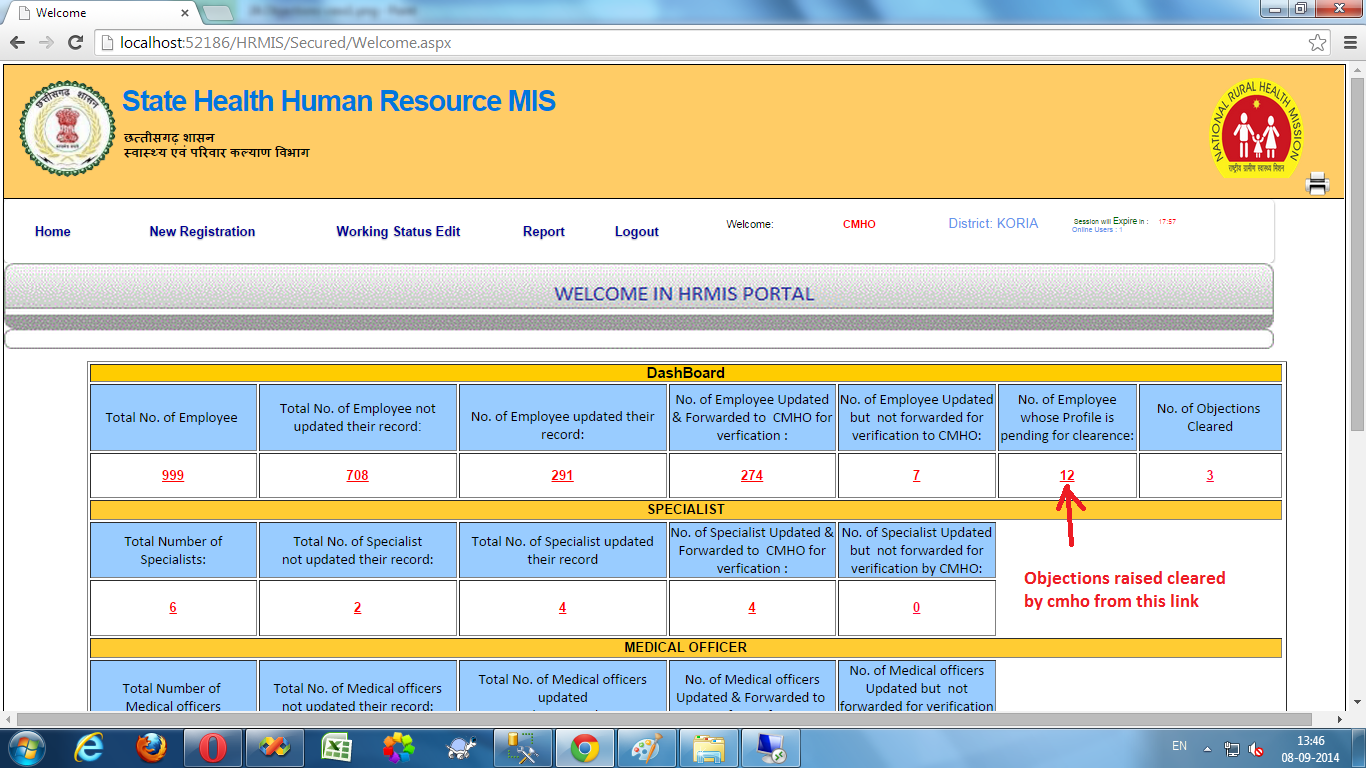 10/31/2018
HRMIS
20
Transfer module
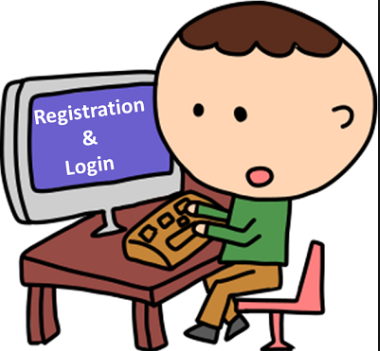 Various reports are required by CMHOs/ CSs
10/31/2018
HRMIS
21
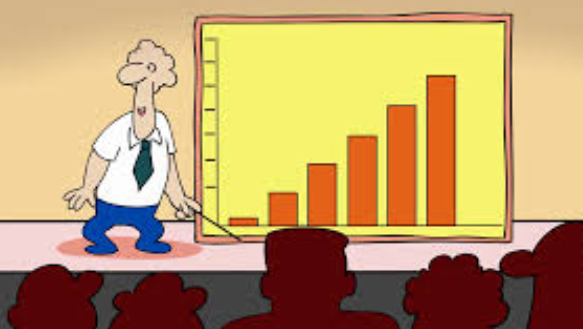 Report
Other Reports
Death/ Retired/ Other Status Report
 APAR Report
 Transfer Request List
 Transfer Report
10/31/2018
HRMIS
22
Report -Transfer Request
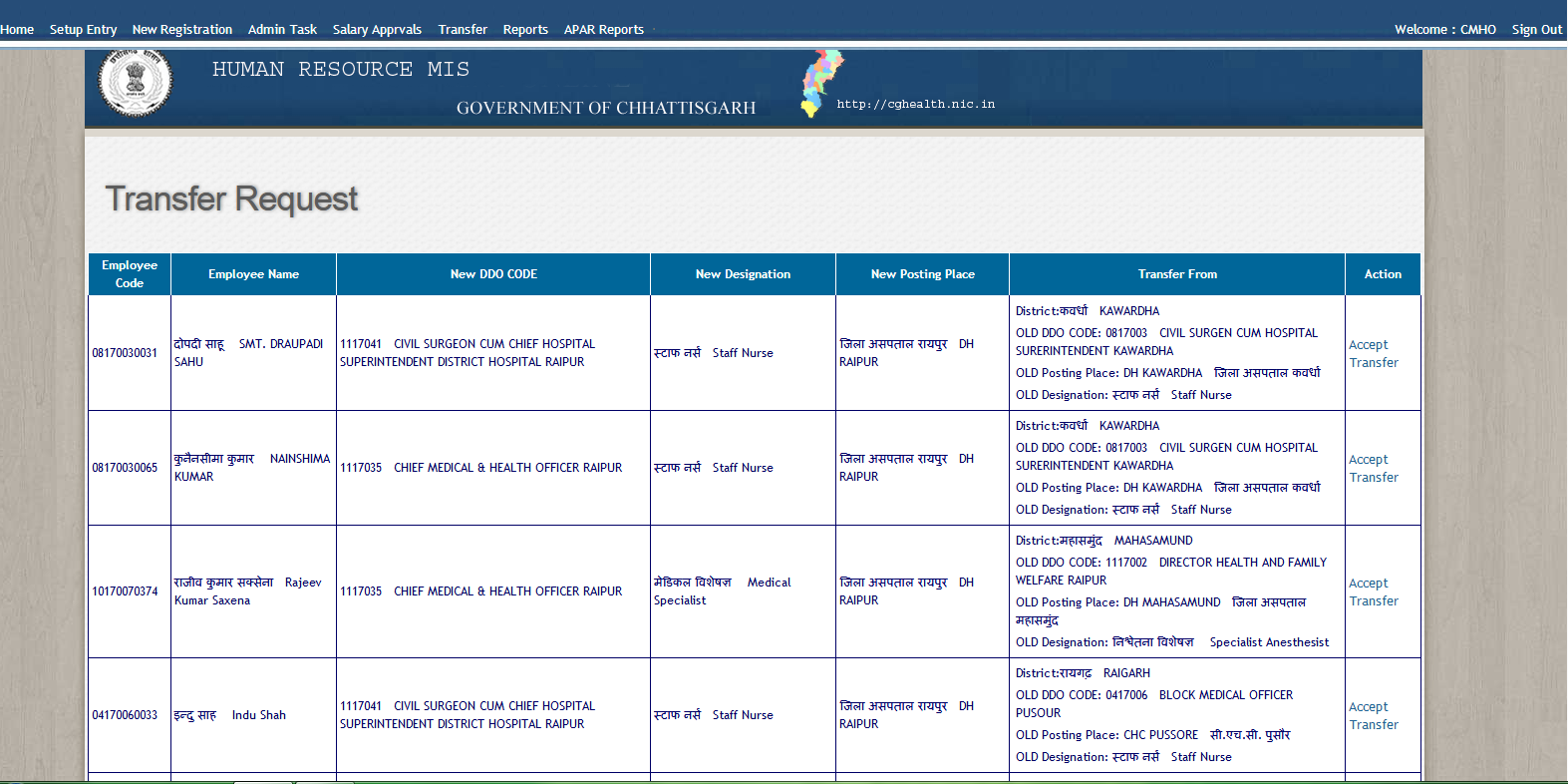 10/31/2018
HRMIS
23
Benefits / Uses
Rationalization of NMH staff. (150 NHM posts)
 Transfer application registration. (11,340 application received of DHS employee in 2018)
 Loyalty Bonus distribution. (3028 NHM employees in 2018)
Salary preparation of NHM employee. Pay slip generation.
 Annual appraisal of NHM employee. (7639 NHM employees in 2018)
 Recruitment – vacancy status.
HR data availability for PIP and other project/training.
10/31/2018
HRMIS
24
Way Forward
CRMC (Hardship Incentive) performance calculation  and incentive payment.
District Mineral Fund (DMF) and Rogi Kalyan Sameeti’s employee module.
Inclusion of DME, AYUSH, CFD and CGMSC employees. 
 Link to 
TMIS (Training MIS)
Biometric attendance 
Supportive supervision
10/31/2018
HRMIS
25
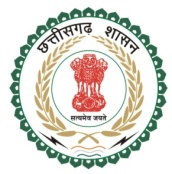 Department of Health and Family Welfare, Chhattisgarh
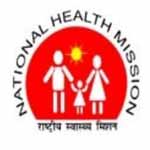 Human Resources
 Management Information System
Presented by
Mrs. Niharika Barik, IAS
Secretary – Health & Family Welfare, Govt. of Chhattisgarh
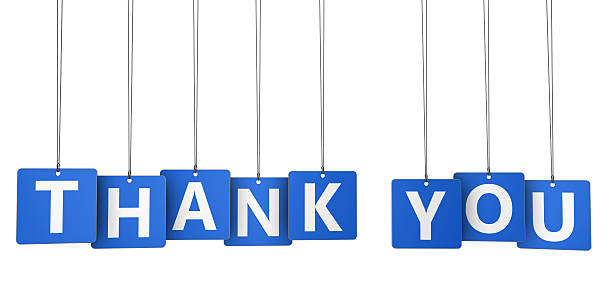 10/31/2018
HRMIS
26